La Domenica delle Palme
Docente: Regina De Stefano
Sez. A plesso Capoluogo
Alunni 4 anni
Ascolta:
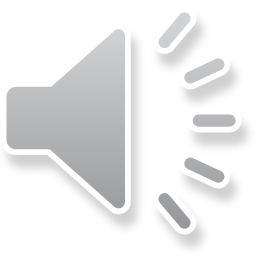 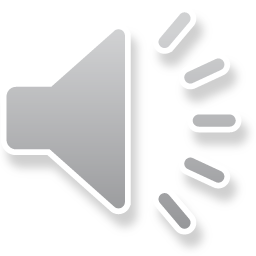 Campo di esperienza: Immagini, suoni e colori
Obiettivo: realizzazione di una colomba usando creativamente il materiale a disposizione
Cominciamo:
Link: ..\sjmboli_pasqua_2.pdf.pdf
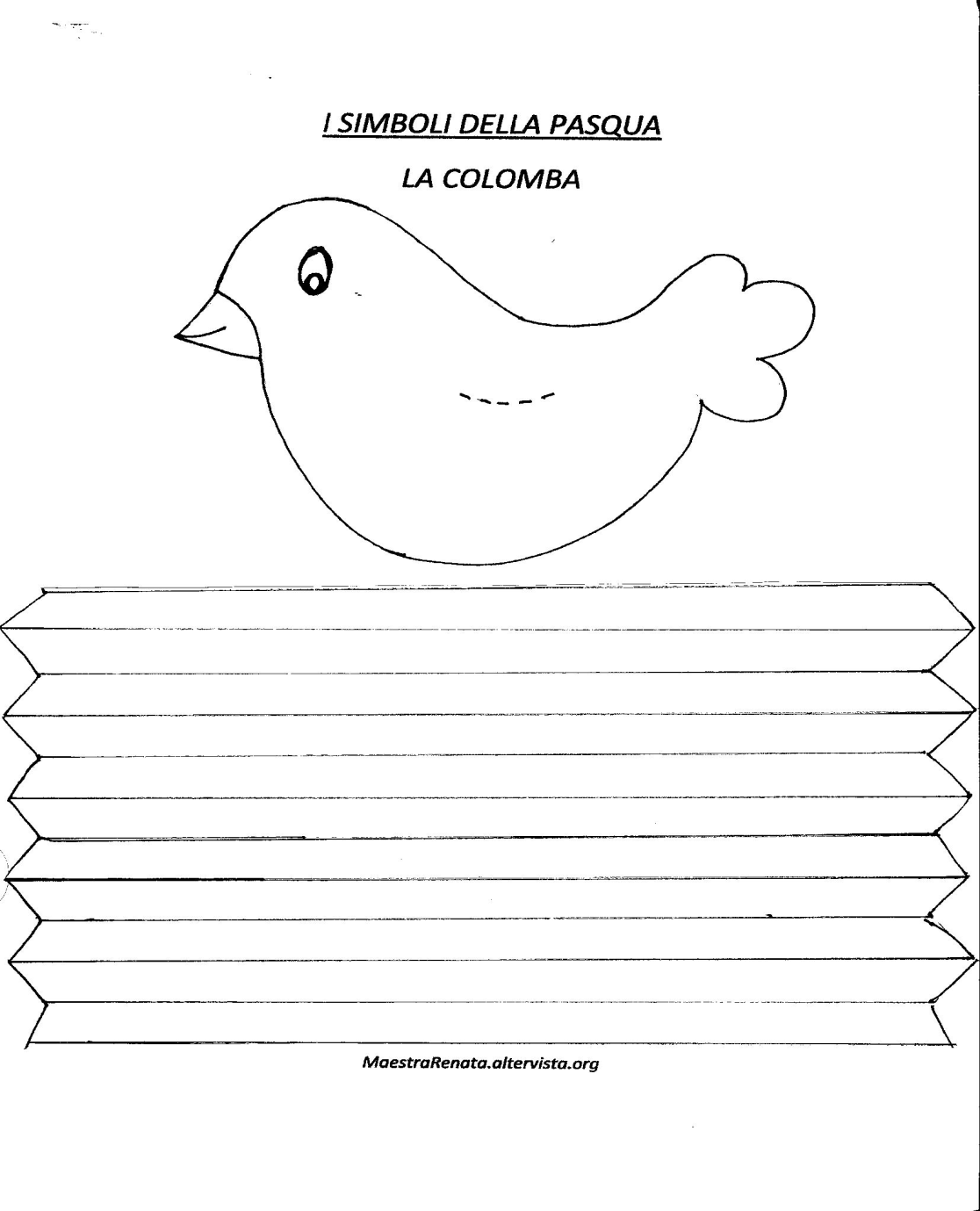 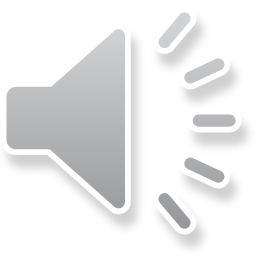 Ecco la colomba finita
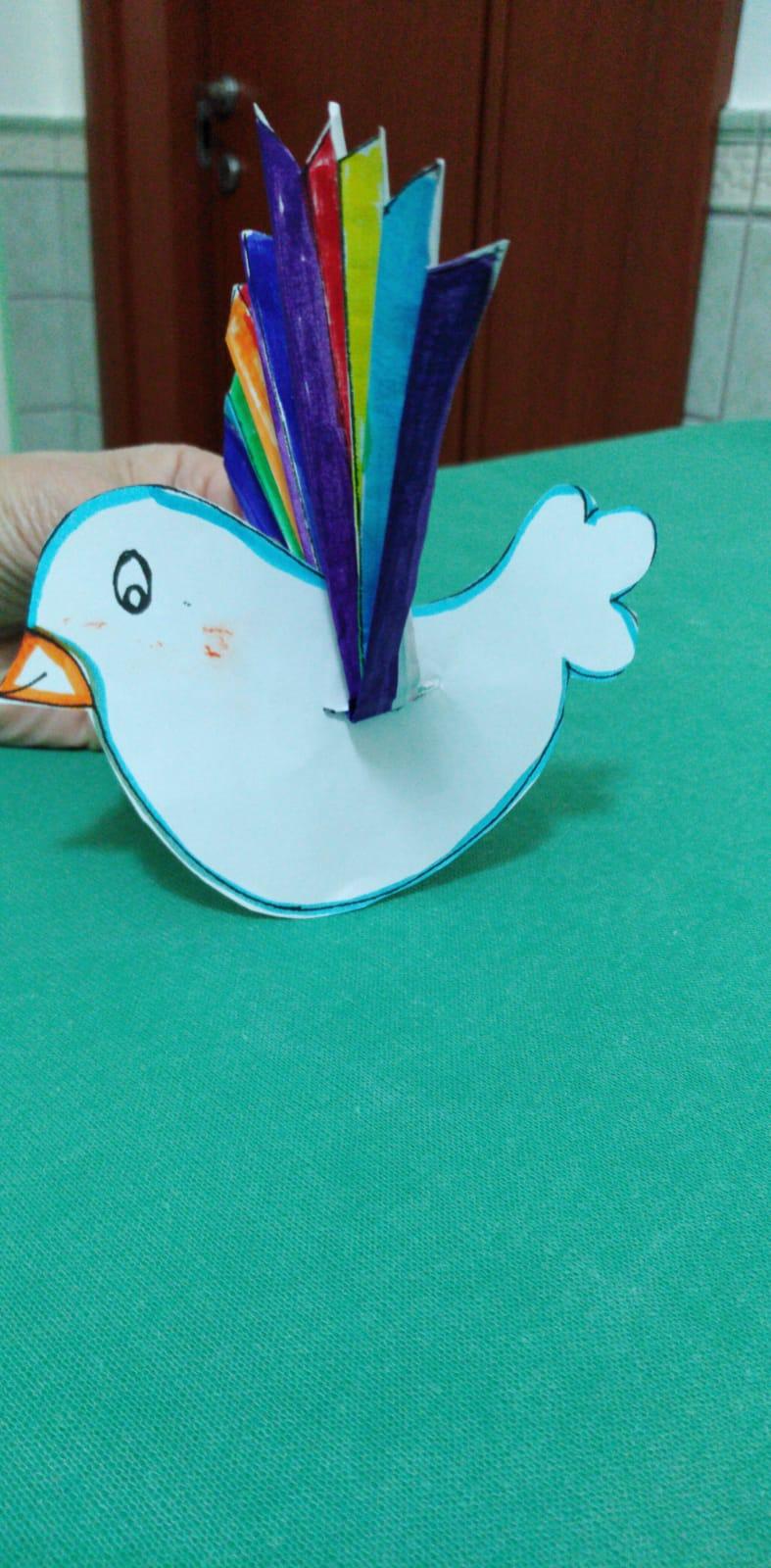 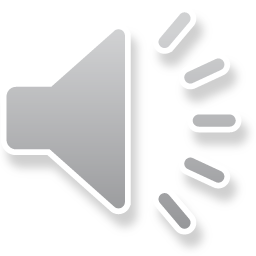